in 渡嘉敷島
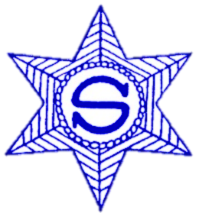 海洋技術科実習風景
2020.09.16∼18
海洋宿泊実習最終日には長距離を泳ぐのに慣れてきた生徒が出始めました。最後まで隊列を組み無事に遠泳訓練が終わり３日間の海洋宿泊実習が終了しました。今回の実習でクラスの全員で一致団結できたと思います。沖縄水産高校でしか経験できない遠泳実習を経て、心身共に大きく成長したと思います。
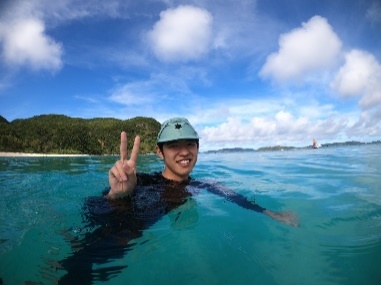 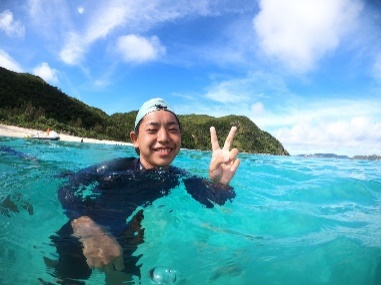 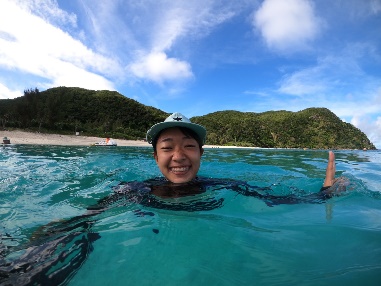 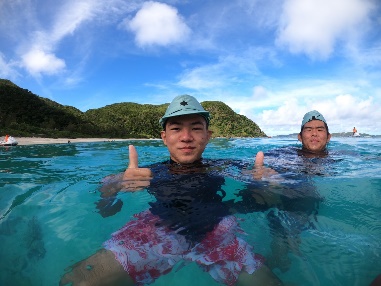 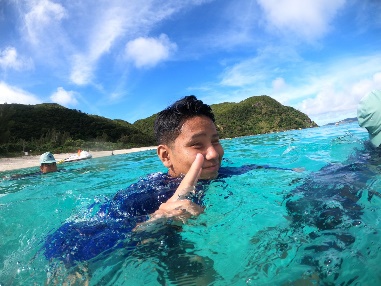 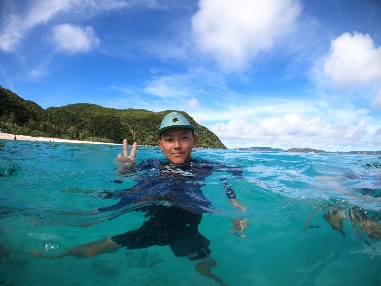 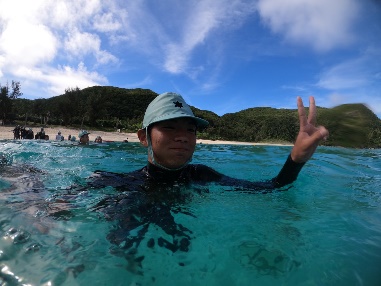 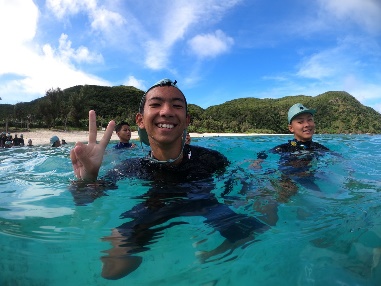 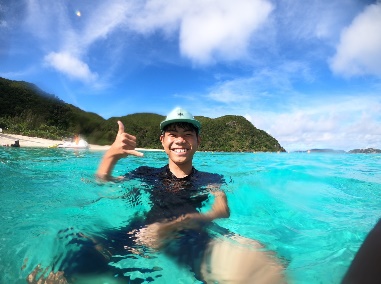 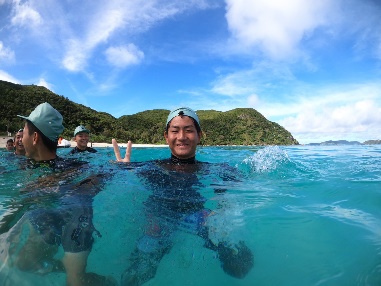 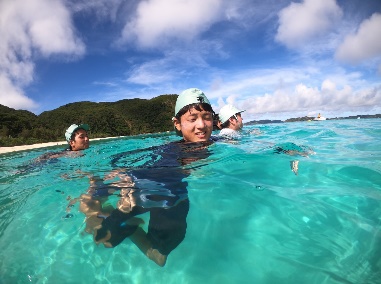 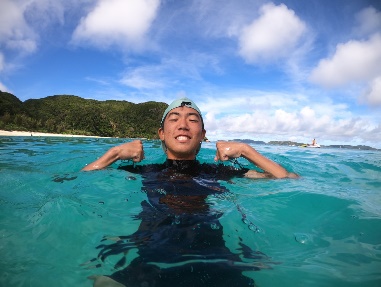 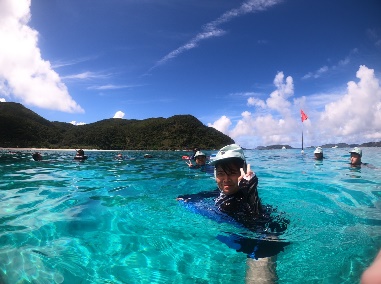 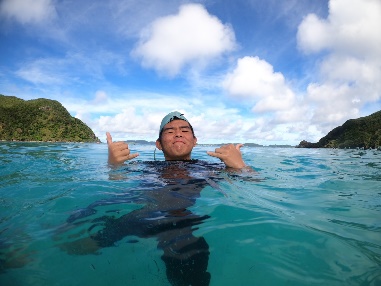 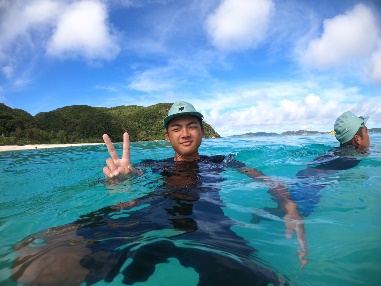 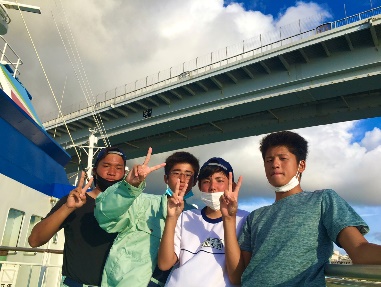 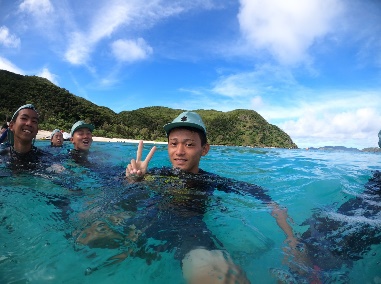 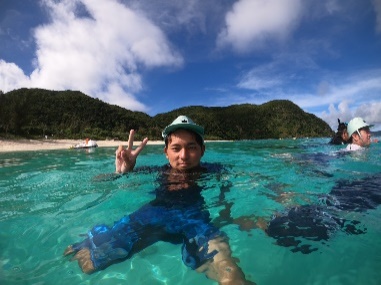 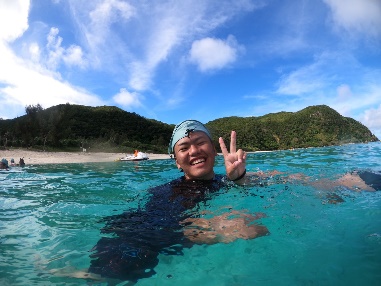 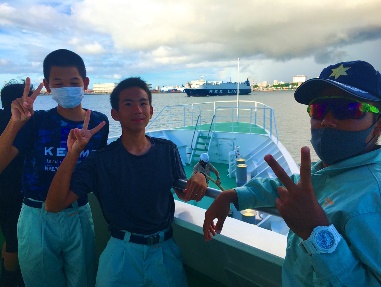 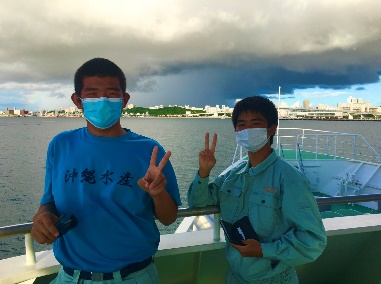 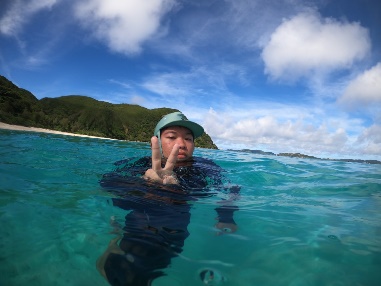 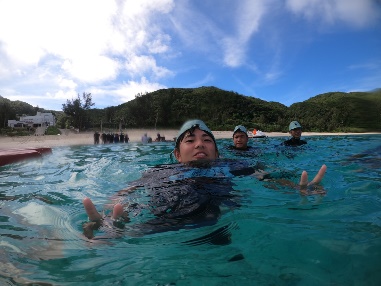 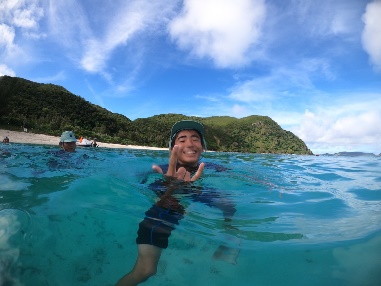